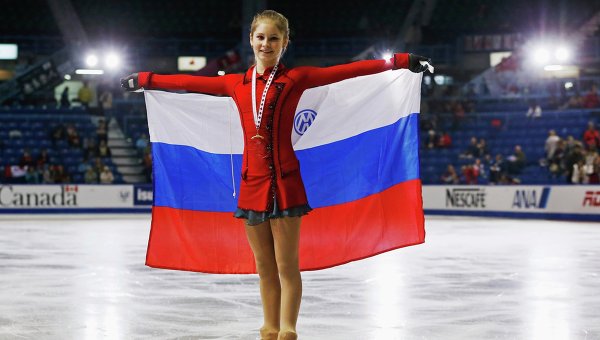 Юлия Липницкая - олимпийская чемпионка
 в командных соревнованиях
15-летняя Юлия Липницкая стала олимпийской чемпионкой в командных соревнованиях. 9 февраля Липницкая выступила в произвольной программе в рамках командного турнира. Она заняла первое место, набрав 141,51 балла. 8 февраля Юлия выиграла также и короткую программу. Таким образом, она принесла команде 20 баллов из 20 возможных.
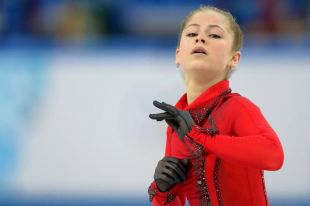 ИНТЕРЕСНЫЕ ФАКТЫ О ЮЛИИ ЛИПНИЦКОЙ
Юлия родилась 5 июня 1998 года в Екатеринбурге, сейчас ей всего 15 лет. В российской олимпийской сборной она самая юная, 

Фигурным катанием начала заниматься в 4 года,
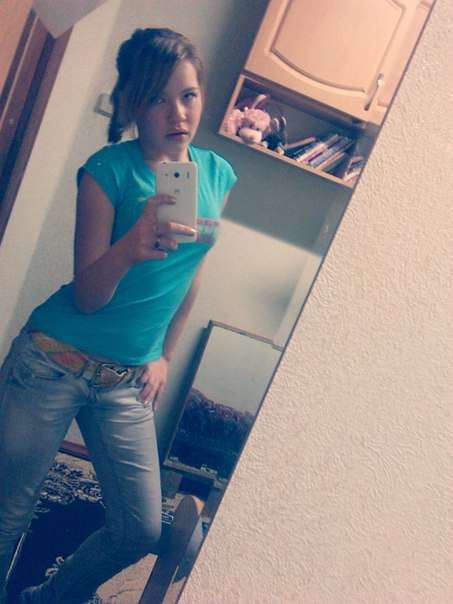 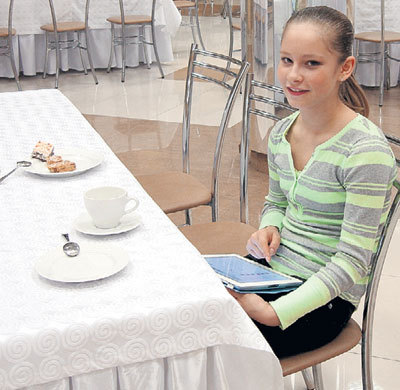 На сегодняшний день на ее счету множество громких побед. Юлия - чемпионка Европы 2014 года, чемпионка мира среди юниоров 2012 года и вице-чемпионка 2013 года, серебряный призер финала Гран-при сезона 2013/2014,

В интервью «КП» Юлия признавалась: «Я пока не умею себя прощать. Если разрешать себе ошибки, то… Как же жить дальше?»,
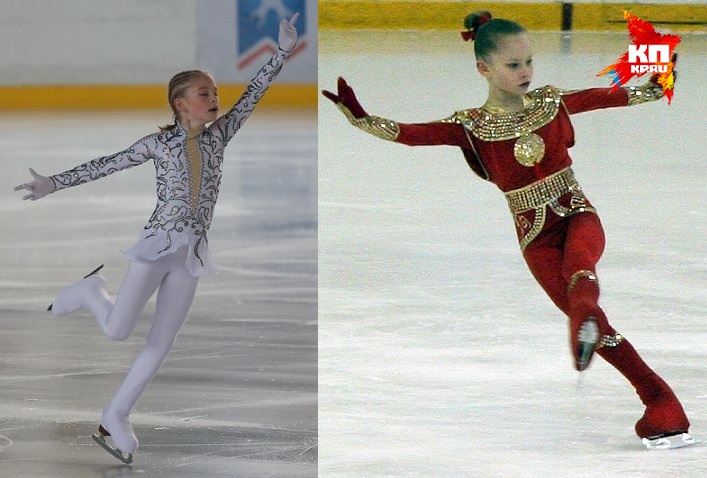 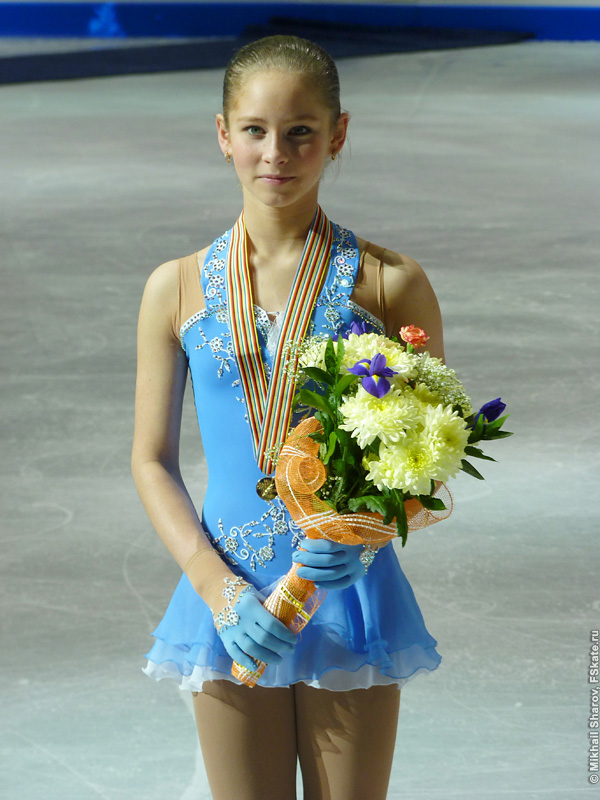 Хореограф Юлии - Илья Авербух, 

Короткую программу Юлия выполняет под музыку Марка Минкова - «Не отрекаются, любя»,
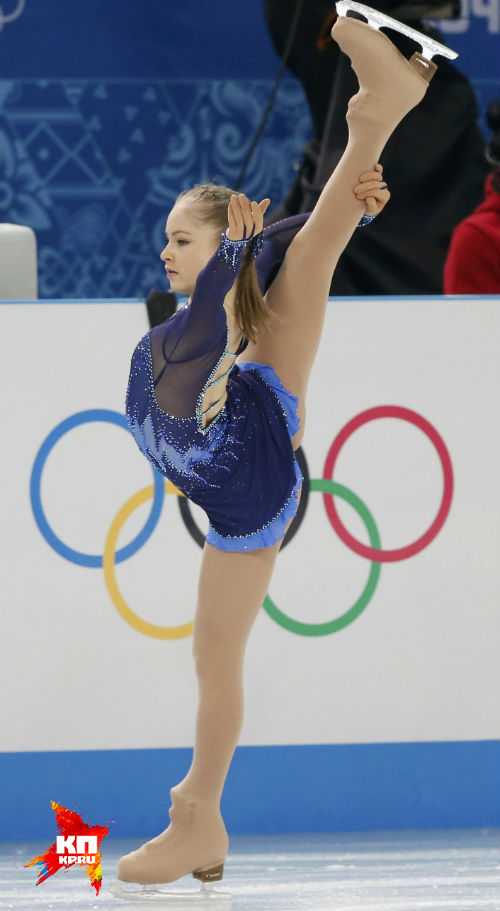 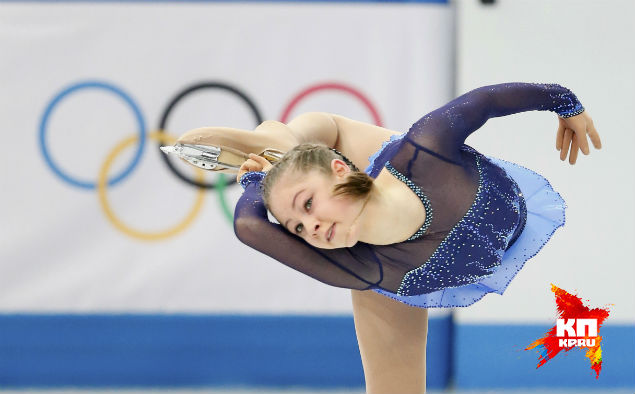 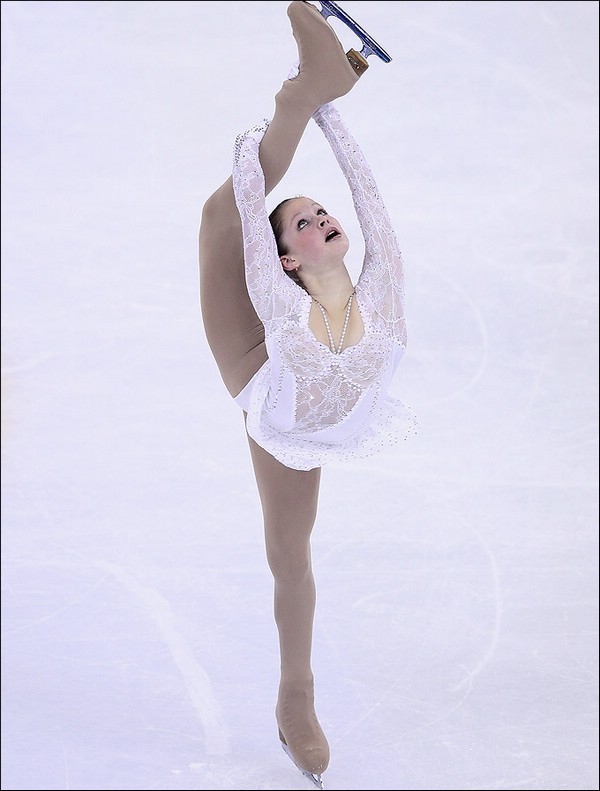 Юлия учится дома - в школу не ходит совсем. В интервью «КП» на вопрос про учебу она ответила: «Не спрашивайте, ради бога, о любимом предмете, не существует такого! Одна мысль: побыстрее бы все выучить, сдать экзамен и отмучиться».
СЕКРЕТ ЮЛИИ ЛИПНИЦКОЙ

Юля, ты кажешься абсолютно непробиваемой…

- Да какое там непробиваемой… Иногда до таких истерик доходит. Не получается что-то, ухожу, плачу в раздевалке и остановиться не могу. Было дело, доводила себя до того, что просто лежала на льду и встать не могла, практически до травм себя доводила, потому что хочу, чтобы все получалось на высоком уровне.
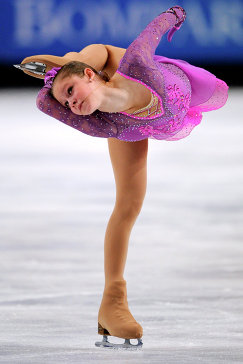 Выступление 15-летней российской фигуристки Юлии Липницкой 
на Олимпийских играх-2014
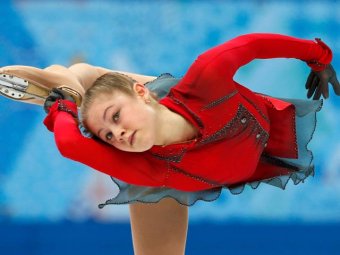 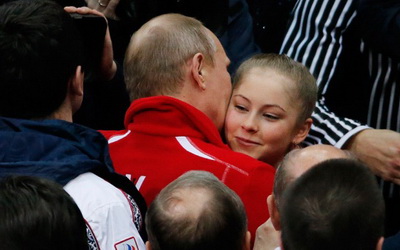 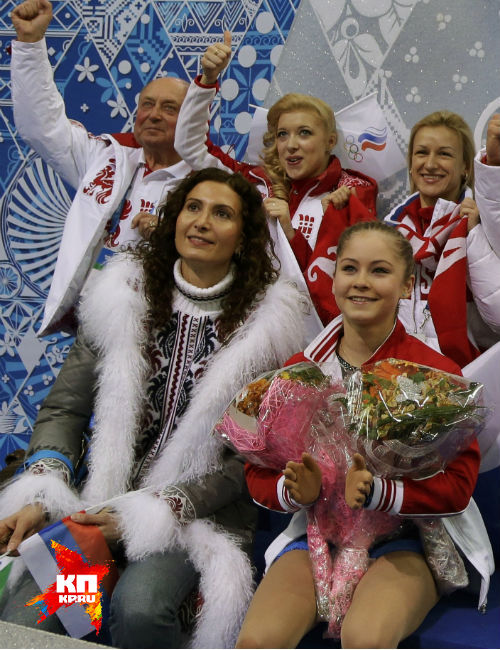 Несмотря на свой юный возраст, Юля уже профессионал со стажем.  Она – чемпионка и Европы, и мира, и России. 8 февраля Липницкая стала лучшей в короткой программе командных соревнований на Олимпиаде в Сочи. Для нее это личный рекорд.
"Маленькая мисс Счастье".
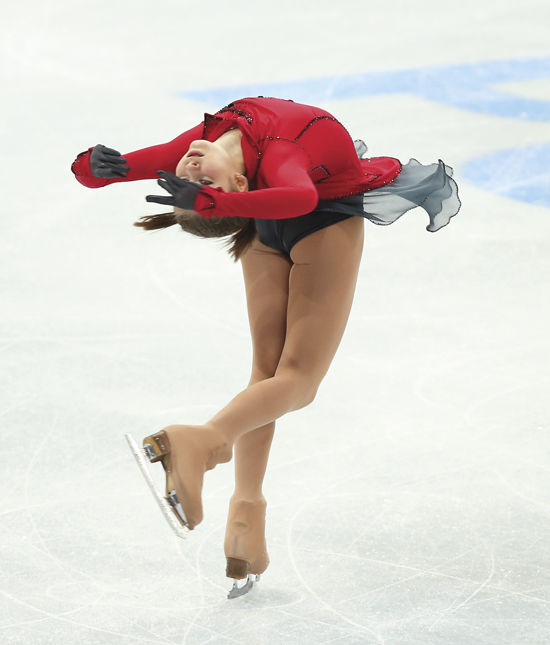 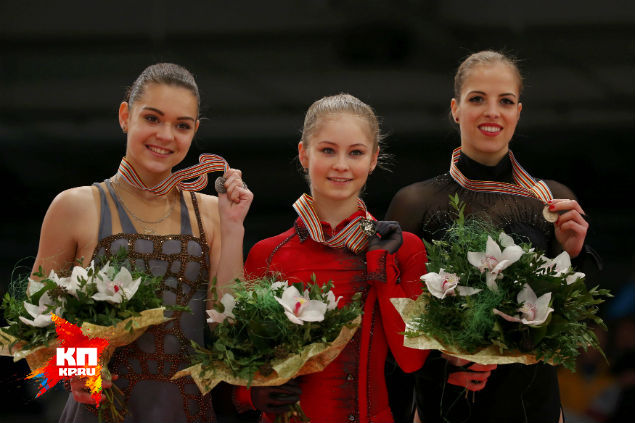